Fig. 4 Scheme of proposed mechanism of PKG-mediated reperfusion protection. Activation of particulate or soluble ...
Cardiovasc Res, Volume 61, Issue 3, February 2004, Pages 365–371, https://doi.org/10.1016/j.cardiores.2003.12.012
The content of this slide may be subject to copyright: please see the slide notes for details.
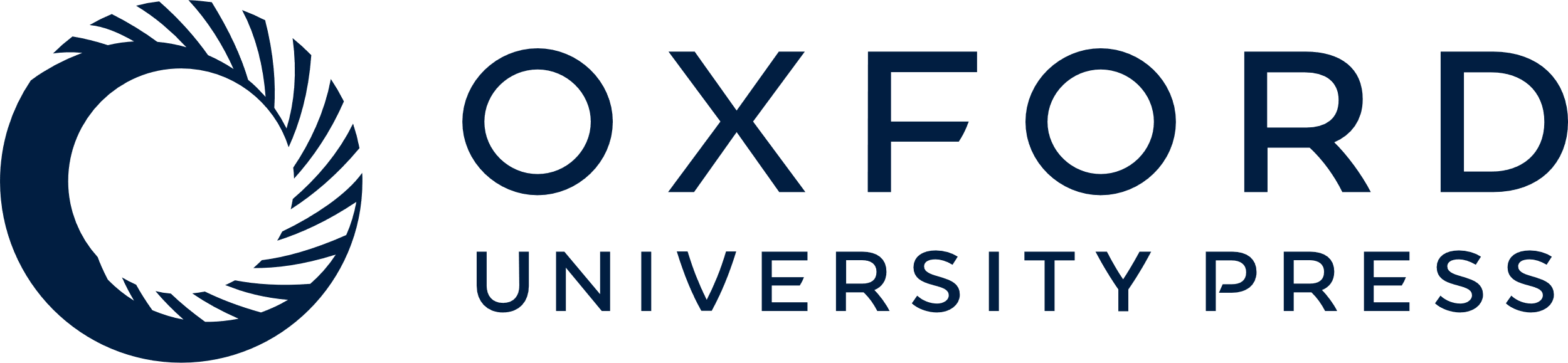 [Speaker Notes: Fig. 4 Scheme of proposed mechanism of PKG-mediated reperfusion protection. Activation of particulate or soluble guanylyl cyclase (pGC, sGC) leads to activation of PKG. Phosphorylation of phospholamban (PL) causes enhanced Ca2+ uptake by the SR through activation of the SR Ca2+ pump (SERCA), thereby augmenting the internal Ca2+ sequestration. Phosphorylation of troponin I (TnI) causes a reduced Ca2+ sensitivity of the myofibrils. Both effects reduce the risk of Ca2+-overload contracture in reoxygenated cardiomyocytes.


Unless provided in the caption above, the following copyright applies to the content of this slide: Copyright © 2003, European Society of Cardiology]